Ｒ流・C#3.0 LINQとラムダ式で遊ぼう
2008年06月21日
R・田中一郎 
http://blogs.wankuma.com/rti/
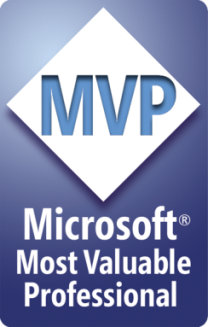 Microsoft MVP for Development Tools - Visual C#
(April 2007 - March 2009)
自己紹介
2005年11月Microsoft Visual Studio .NET デビュー。この頃から R.Tanaka.Ichiro と名のりネットでアクティブに活動を始める。2006年02月C# を学び始める。理想的な言語に感動。尊敬する方々の影響も大きい。
2006年09月わんくま同盟加盟ある事件がきっかけで、中さんから声をかけていただき加盟。
2006年11月MSC2006 にて Ｒ・田中一郎として始めて人前に姿を晒す。
2007年04月Microsoft MVP for Visual Developer - Visual C# を受賞。
2007年06月わんくま同盟勉強会にてスピーカーデビュー。
2008年04月Microsoft MVP for Development Tools - Visual C# を受賞。
2008年05月70-526,70-536 試験をパス。Microsoft Certified Technology Specialist　for .Net Framework 2.0: Windows Applications 資格取得。
会員番号：34
名前：Ｒ・田中一郎
所在：栃木県
年齢：１８才
職業：
　主に業務用
　システムの開発
アジェンダ
はじめに
ラムダ式とは？
ラムダ式で遊んでみる
LINQに欠かせないラムダ式
最後に
はじめに
本セッションの目的
ラムダ式やＬＩＮＱで遊ぶことで、
ラムダ式やＬＩＮＱを理解して、
使いこなせるようになろう
ラムダ式とは？
匿名メソッドの記法
	 func<int, int, int> f　= （x, y） => x + y;
式ツリー型に代入できる
	Expression<func<int, int, int>> e = （x, y） => x + y;
ラムダ式とは？　－　匿名メソッドの記法について
通常のメソッド
	private int Method(int x, int y) { return x + y; }

匿名メソッド
	Func<int, int, int> method = 
		delegate(int x, int y) { return x + y; }

ラムダ式
	Func<int, int, int> method = 
		(int x, int y) => { return x + y; }
	Func<int, int, int> method = (x, y) => x + y;
ラムダ式とは？　－　ラムダ式を使ってみる
private void Plus()     { this.Calculate((a, b) => a + b); }
private void Subtract() { this.Calculate((a, b) => a - b); }
private void Multiply() { this.Calculate((a, b) => a * b); }
private void Divide()   { this.Calculate((a, b) => a / b); }

private void Calculate(Func<int, int, int> func) {
	foreach(var x in this.Collection) {
		x.Result = func(x.Value1, x.Value2); 	Console.WriteLine(x.Result);
	}
}
ラムダ式とは？　－　式ツリーについて
public void Plus() {
	Expression<Func<int, int, int>> e = (a, b) => a + b;

	var bin = (BinaryExpression) e.Body;
	var v1 = (ParameterExpression) bin.Left;
	var v2 = (ParameterExpression) bin.Right;
	Console.WriteLine(e);    // (a + b)
	Console.WriteLine(v1);  // a
	Console.WriteLine(v2);   // b
	this.Calculate(ex.Compile());
}
ラムダ式で遊ぼう！－　Override
Override を使った場合
class Base {
　　public virtual int Method(int a, int b) {}
}
class HogeHoge {
　　public override int Method(int a, int b) {
　　　　return a + b;
　　}
}
ラムダ式を使って同じことを実現してみる
class Base {
	public Func<int, int, int> Method;
}
class HogeHoge {
 　　public HogeHoge() {
	　　this.Method = (a, b) => a + b;
	}
}
ラムダ式で遊ぼう！ 　－　Template Method パターン
public void Method(Action methodB) {
	this.MethodA();
　　methodB();
	this.MethodC();
}
ラムダ式で遊ぼう！ 　－　Observer パターン
public class Subject : INotifyPropertyChanged 　　public event PropertyChangedEventHandler PropertyChanged; 　　private int _Value = 0;
　　public int Value {
　　　　get { return this._Value; }
　　　　set {
　　　　　　　if (this._Value == value) return;
　　　　　　　this._Value = value;
　　　　　　　if (PropertyChanged == null) return;
　　　　　　　PropertyChanged(this, new PropertyChangedEventArgs(“Value”));
　　　　} 　　}
} 
public class Observer {
　　public Observer() {
　　　　var subject = new Subject();
　　　　subject.PropertyChanged += (sender, e) => MessageBox(“Changed!”);
　　}}
ラムダ式で遊ぼう！ 　－　 Strategyパターン
(this.IsAdd ? 
	new Action(this.AddData) : 
	new Action(this.UpdateData))();


(this.IsAdd ? 
	new Action(() => {
		・・・追加処理}) : 
	new Action(() => {
		・・・更新処理}) ();
ラムダ式で遊ぼう！ 　－　コレクションに格納する
var calc = new Dictionary<string, <Func<int, int, int>>() {
　　“Plus”	 ,new Func<int, int, int>((a, b) => a + b),
　　“Subtract  ,new Func<int, int, int>((a, b) => a - b),
　　“Multiply “,new Func<int, int, int>((a, b) => a * b),
　　“Divide” 	 ,new Func<int, int, int>((a, b) => a / b),
}

foreach(var x in this.Collection) {
	x.Result = calc[“Plus”](x.Value1, x.Value2); 	Console.WriteLine(x.Result);
}
LINQで遊ぼう！－　 LINQ to Objects(1)
public Form1() {
　　InitializeComponent();
　　var c = new[] {
　　　　　　new { Code = 51 , Name = “ぽぴ王子”, Age = 18 },
　　　　　　new { Code = 34 , Name = “R・田中一郎”, Age = 18 },
　　　　　　new { Code = 111, Name = "IIJIMAS”. Age = 20 }};
　　var q1 = 
　　　　from x in c 
　　　　where x.Age == 18 
　　　　select new { Code = x.Code, Name = x.Name };
　　var q2 = c
　　　　.Where(x => x.Age == 18)
　　　　.Select(x => new { Code = x.Code, Name = x.Name });
　　var q3 = c
　　　　.条件(x => x.Age == 18)
　　　　.選択(x => new { Code = x.Code, Name = x.Name });
　　listBox1.Binding(q1.ToArray(), "Code", "Name");
　　listBox2.Binding(q2.ToArray(), "Code", "Name");
　　listBox3.Binding(q3.ToArray(), "Code", "Name");
}
LINQで遊ぼう！－　LINQ to Objects(3)
static void Binding(
	this ListControl　x, object dataSource, string valueMember, string displayMember) 
{
　　x.DataSource = dataSource;
　　x.ValueMember = valueMember;
　　x.DisplayMember = displayMember;
}

public static IEnumerable<T> 条件<T>(this IEnumerable<T> value, Func<T, bool> func) {
　　var r = new List<T>();
　　foreach(var x in value) if (func(x)) r.Add(x);
　　return r;
}

public static IEnumerable<TR>選択<TS, TR>(this IEnumerable<TS> value, Func<TS, TR> func) {
　　var r = new List<TR>();
　　foreach(var x in value) r.Add(func(x));
　　return r;
}
LINQで遊ぼう！－　LINQ to HogeHoge(1)
using System.Windows.Forms;
using R.Tanaka.Ichiro.Linq.HogeHoge;
//using System.Linq;

namespace WindowsFormsApplication1 {
　　public partial class LINQtoHogeHogeForm : Form {
　　　　public LINQtoHogeHogeForm() {
	InitializeComponent();
	using (var dt = new MemberDataSet.MemberDataTable()) {
	　　var q = from p in dt where p.Age == 18 
	　　　　select new { p.Code, p.Name };
	　　this.grid.DataSource = q.ToList();
　　	}　　
　　　　}
　　}
}
LINQで遊ぼう！－　LINQ to HogeHoge(2)
using System;
using System.Data;
using System.Data.OleDb;
using System.Data.Common;
using System.Collections.Generic;
using System.Linq;
using System.Linq.Expressions;

namespace R.Tanaka.Ichiro.Linq.HogeHoge {
　　public static class LinqToHogeHoge {
　　　　public static IEnumerable<T> Where<T>(
　　　　　　 this IEnumerable<T> value, Expression<Func<T, bool>> lambdaExpression) 
　　　　{
　　　　　　var dataTable = value as DataTable;
　　　　　　var sql = GetSqlText(dataTable.TableName, lambdaExpression.Body);
　　　　　　FillBySqlText(dataTable, sql);
　　　　　　return dataTable.Rows.Cast<T>();
　　　　}

　　　　// インチキ SQL TEXT 生成ロジック
　　　　// 実際は、各ノードのタイプに応じて再帰しながら条件式を組み立てるか、
　　　　// ソースのプロバイダのプロバイダの CreateQuery() メソッドを使う
　　　　private static string GetSqlText(string tableName, Expression expressionBody) {
　　　　　　return String.Format("SELECT * FROM {0} WHERE {1}", tableName, GetWhere(expressionBody));
　　　　}
LINQで遊ぼう！－　LINQ to HogeHoge(2)
private static string GetWhere(Expression node) {
　　　　var bin = node      　　as BinaryExpression;
　　　　var v1 = bin.Left	as MemberExpression;
　　　　var v2 = bin.Right	as ConstantExpression;
　　　　var op = 
	bin.NodeType == ExpressionType.Equal		? "=" :
	bin.NodeType == ExpressionType.GreaterThan	? ">" : 
	bin.NodeType == ExpressionType.LessThan	? "<" : "";
	//　・・・・・続く
　　　　var v = v2.Value.ToString();
　　　　if (v2.Type.IsClass) v = "\'" + v + "\'";
　　　　return v1.Member.Name　+ op + v;
　　　}
　　　　
　　　private static void FillBySqlText(DataTable dataTable, string sqlText) {
　　　　　　　using (var ad = new OleDbDataAdapter()) {
　　　　　　	　　var map = new DataTableMapping();
　　　　	　　map.SourceTable = "Table";
　　　　	　　map.DataSetTable = dataTable.TableName;
　　　　	　　foreach(DataColumn x in dataTable.Columns) 
	　　　　map.ColumnMappings.Add(x.ColumnName, x.ColumnName);
　　　　	　　ad.TableMappings.Add(map);
　　　　	　　var cs = global::WindowsFormsApplication1.Properties.Settings.Default.MemberConnectionString;
　　　　	　　using (var cn = new OleDbConnection(cs)) {
　　　　　　	　　　　cn.Open();
LINQで遊ぼう！－　LINQ to HogeHoge(2)
using (var cd = new OleDbCommand()) {
　　　　　　　　	cd.Connection	= cn;
　　　　　　　　	cd.CommandText	= sqlText;
　　　　　　　　	cd.CommandType	= CommandType.Text;
　　　　　　　　	ad.SelectCommand = cd;
　　　　　　　　	dataTable.Clear();
　　　　　　　　	ad.Fill(dataTable);
	　　　　}
	　　　　cn.Close();
	　　}
　　	}
　　　　}
　　　　public static IEnumerable<TR> Select<TS, TR>(
	this IEnumerable<TS> value, Func<TS, TR> func) {
	var r = new List<TR>();
	foreach(var x in value) r.Add(func(x));
	return r;
　　　　}

　　　　public static List<T> ToList<T>(this IEnumerable<T> value) {
	var list = new List<T>();
	foreach(var x in value) list.Add(x);
	return list;
　　　　}
}